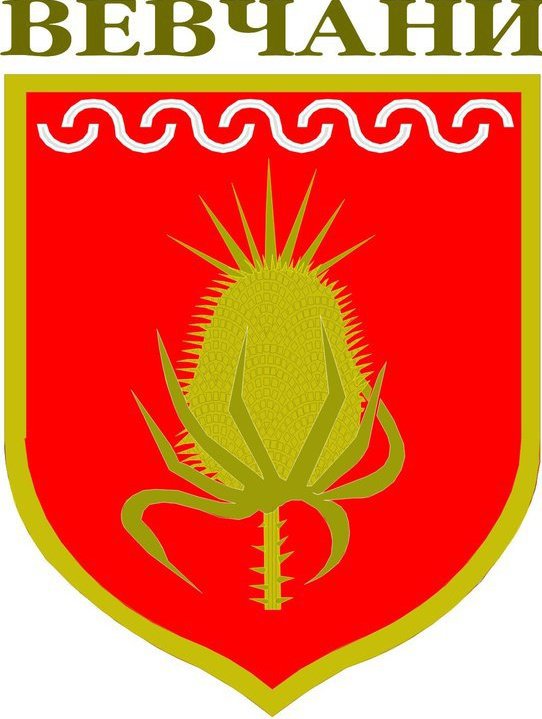 Општина ВевчаниГраѓански Буџет2025
Што е граѓански буџет
“Граѓанскиот Буџет“ претставува основна алатка која на едноставен начин го доближува буџетот до граѓаните, ги информира за тоа како се крои буџетот, на кој начин се полни и како се трошат распределените средства, се со цел унапредување на транспарентноста и отчетноста на Општина Вевчани. Преку него ќе бидат објаснети приходите и расходите на општината за 2025 година, процесот на донесување на Буџетот и проектните активности кои треба да се реализираат во текот на 2025 година.
	Целта на подготовката на Граѓанскиот буџет на Општина Вевчани е да обезбеди поголема информираност на граѓаните за буџетот на општината на полесен и достапен начин.
2
Што е граѓански буџет
ОБВРСКИ НА ГРАЃАНИНОТ
	Буџетот кој го имате пред Вас е план за јавните пари за 2025 година. За истиот да може да се реализира, граѓаните треба со одговорност да ги исполнат нивните обврски кон општината, редовно да ги плаќаат даноците и таксите соодветно на услугите.
Само на овој начин општината ќе успее да ги собере планираните средства навреме и ќе биде во состојба да реализира поголем дел од планираниот буџет.
3
4
Буџет 2025 година
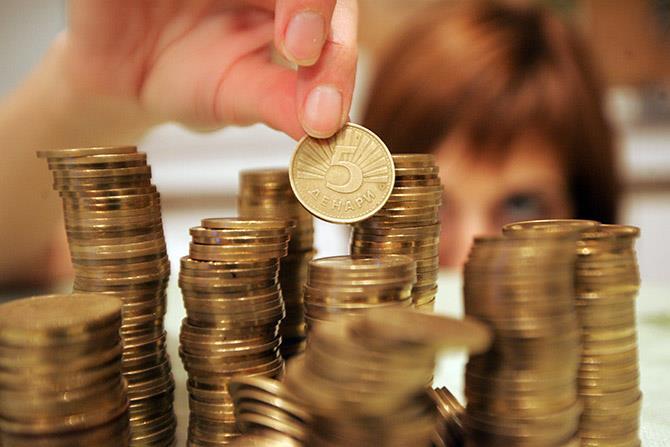 Буџетот на општината се однесува за период од една фискална година и започнува на 1 јануари и трае до 31 декември
5
ВОВЕД
1.Основниот буџет е годишен план на приходи, други приливи и одобрени средства со буџетот за финансирање на основните надлежности на општината.
	2.Буџет на самофинансирачки активности е годишен план на приходи од активности на буџетските корисници кои се дополнителни на основните активности дефинирани со закон и на одобрените средства
	3.Буџет на дотации е годишен план на приходи од дотации и одобрени средства кои се користат за финансирање на надлежностите на општината, за финансирање на конкретна намена, надлежност, програми и инвестициони проекти
Буџет на општината е годишен план на приходи, други приливи и одобрени средства и ги вклучува:
	1.Oсновниот буџет, 	2. Буџетот на самофинансирачки                	активности
	3. Буџетот на дотации, 	4. Буџетот на донации и
	5. Буџетот на заеми
4.Буџет на донации е годишен план на приходи од донации и одобрени средства кои се користат строго наменски и согласно со договорот склучен со донаторот
	
	5.Буџет на заеми е годишен план на приливи од заеми и одобрени средства кои се користат за финансирање на надлежност, програми и проекти
ОБРАЗЛОЖЕНИЕБуџетот на општина Вевчани се состои од општ, посебен и развоен дел
Општиот дел содржи:
Консолидиран биланс на приходи и расходи
Функиционална класификација на расходи
Биланс на тековно оперативни приходи и расходи
Биланс на капитални приходи и расходи 
Посебниот  дел содржи:
План на одобрени средства по програми, потпрограми и ставки  за фискалната година.
Буџетски – тековно – оперативни програми
Буџетски капитални програми
Развојниот дел содржи:
Планови на програми за развој  прикажани по развојни проекти
6
ОБРАЗЛОЖЕНИЕ
Постапката за изготвување, донесување и извршување на буџетот на општината претставува буџетски процес кој се заснова на следните начела:
Сеопфатност;
Буџетска рамнотежа;
Специфичност;
Економичност;


Ефикасност;
Ефективност ;
Транспарентност и 
Сигурно финансиско управување.
7
ОБРАЗЛОЖЕНИЕУчесници во буџетскиот процес:
Внатрешни (Градоначалникот, Советот на општината, раководителите на одделенија и на единките корисници);
Надворешни (граѓаните, НВО, бизнис заедницата)
Фази на буџетскиот процес
I фаза Одлучување за целите на општината за наредната година врз основа на стратегијата на општината и потребите на граѓаните;

II фаза Анализа и изготување на предлог-буџет;
III фаза Усвојување на буџетот и
IV фаза Извршување на буџетот
8
9
Буџетски приходи
Приходите на буџетот на локалната самоуправа се обезбедуваат од: 

Сопствени извори;
Дотации од средствата од буџетот на Република Северна Македонија и од буџетските фондови;
Донации примени од земјата и од странство и
По основ на земање на заеми од Буџетот на Република Северна Македонија, како и од странство со претходна согласност на владата на Република Северна Македонија
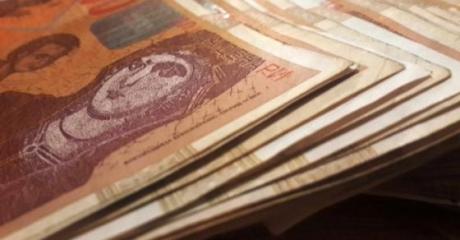 Приходи од сопствени извори
Локални даноци;
Локални такси;
Локални надоместоци;
Приходи од сопственост;
Приходи од донации;
Приходи од парични казни;
Приходи кои се остваруваат  од персонален   данок од доход и
Приходи од самопридонес.
10
11
Буџетски расходи
Расходите на буџетот на локалната самоуправа се состојат од:

Тековни трошоци (плати и надоместоци, трошоци за набавка на стоки и услуги и тековни трансфери )
Капитални трошоци (купување на капитални средства и капитални трансфери)
Вкупен буџет на Општина Вевчани за 2025 година
12
Приходи на Буџет на Општина Вевчани за 2025 година
13
14
ТРАНСФЕРИ 
        Износот на транферите кои ги прави централната власт кон Општина Вевчани, а кои влегуваат во основниот буџет се однесуваат на: 
	- трансфери од буџетот на РСМ
	- трансфери од буџетите на фондовите,
	-Дотации на општината од приходи од ДДВ  кои се обезбедени во висина од 6% од наплатениот ДД В остварен во претходната фискална година, респределени во следниов сооднос:
	- основен дел – 4,5% од наплатениот ДДВ остварен во претходната фискална година,
	- дел за перформанси – 0,75% од наплатениот ДДВ остварен во претходната фискална година и
	- дел за воедначување – 0,75% од наплатениот ДДВ остварен во претходната фискална година.


ПРИХОДИ ОД САМОФИНАНСИРАЧКИ АКТИВНОСТИ 
        Се однесуваат на дел од неданочните приходи кои ги оствариле и генерирале образовните институции под надлежност на општината (средства за екскурзии, други помошни активности во образованието, приходи од продажба на други производи и закупнини од објекти)


НАМЕНСКА ДОТАЦИЈА
        Наменската дотација се средства трансферирани од Министерство за образование и наука и Министерството за социјална политика, демографија и млади и се  наменети за функционирање на образовни институции.
Расходи во Буџетот на Општина Вевчани за 2025 година по програми
Изборни активности и референдум
990.000
15
Расходи во Буџетот на Општина Вевчани за 2025 година по програми
16
Расходи во Буџетот на Општина Вевчани за 2025 година по програми
17
Расходи во Буџетот на Општина Вевчани за 2025 година по програми
Поддршка на локален економски развој
50.000
18
19
Спорт и рекреација 30.000
Расходи во Буџетот на Општина Вевчани за 2025 година по програми
Трансвери до здруженија на граѓани за спорт  -30.000
20
Расходи во Буџетот на Општина Вевчани за 2025 година по програми
                     Комунални дејности – капитални програми
21
Расходи во Буџетот на Општина Вевчани  за 2025 година по програми
                     Комунални дејности – капитални програми
22
Расходи во Буџетот на Општина Вевчани за 2025 година
 по програми
Расходи во Буџетот на Општина Вевчани  за 2025 година по програми
23
24
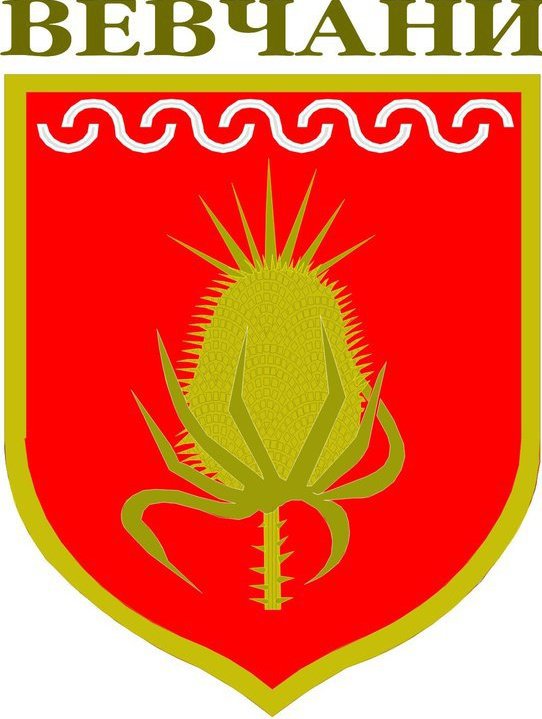 Општина Вевчанидекември 2024